Большой заголовок «Маркетинг-кит»
захватывающее предложение по организации игры «Мафия» для event-агентств
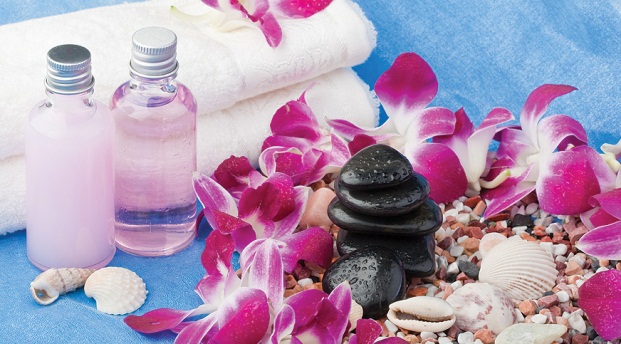 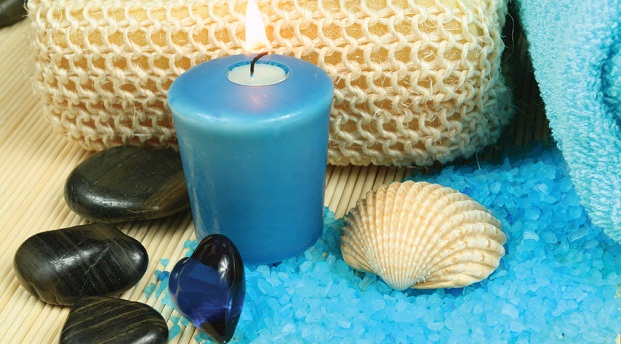 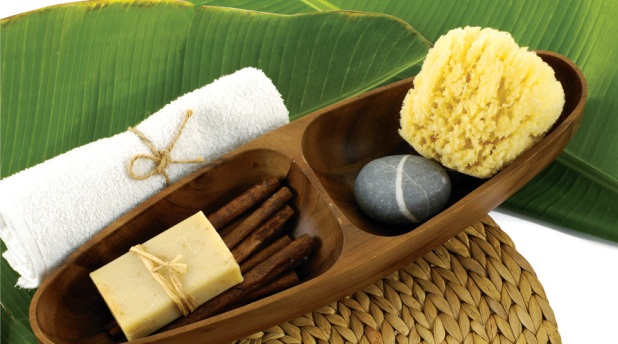 наши клиенты:
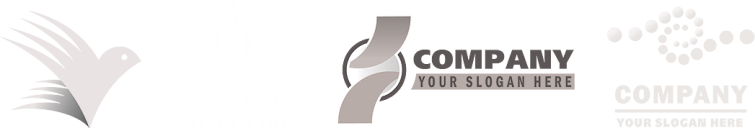 тел.:
e-mail:
сайт:
(495) 226-74-30
art@prcomm.ru
www.kit5.ru
Галстуки
основной тезис ваших товаров (его прочтут)
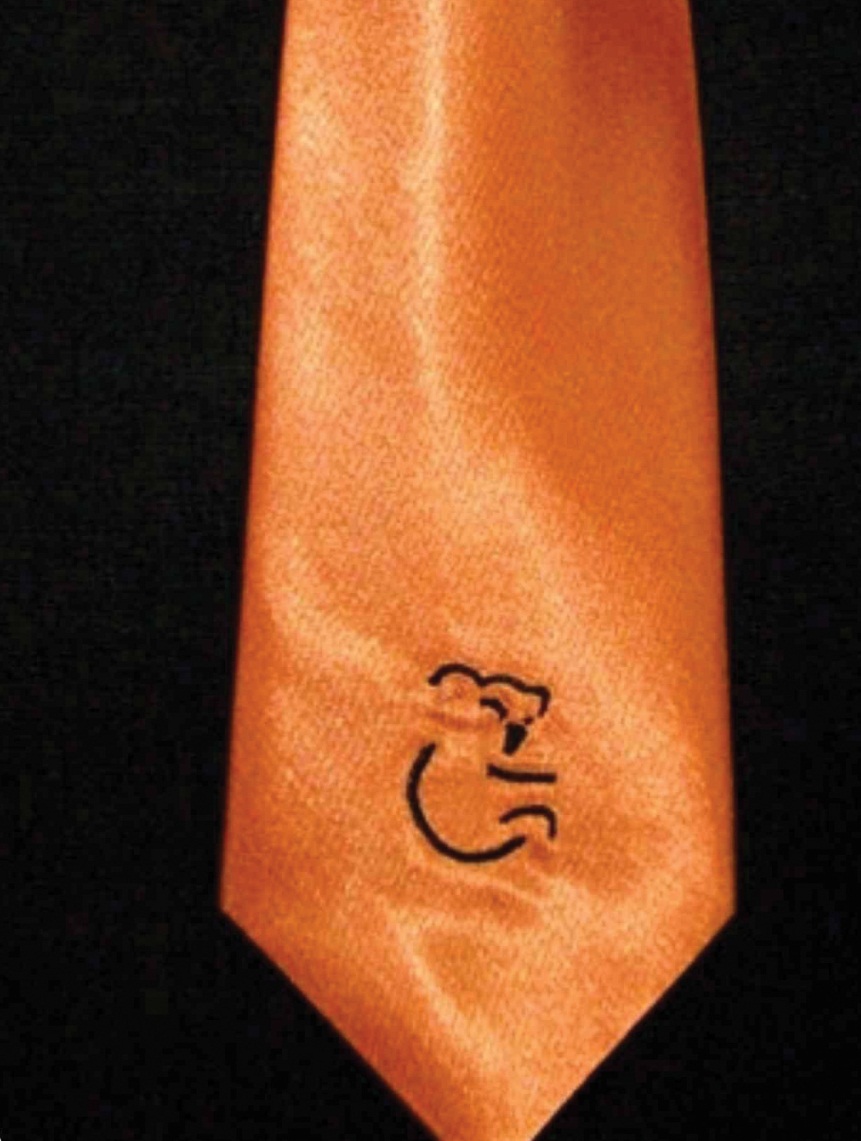 Описание продаваемого товара.
The universe is commonly defined as the totality of everything that exists including all physical matter and energy, the planets, stars, galaxies, and the contents of intergalactic space
The universe is commonly defined as the totality of
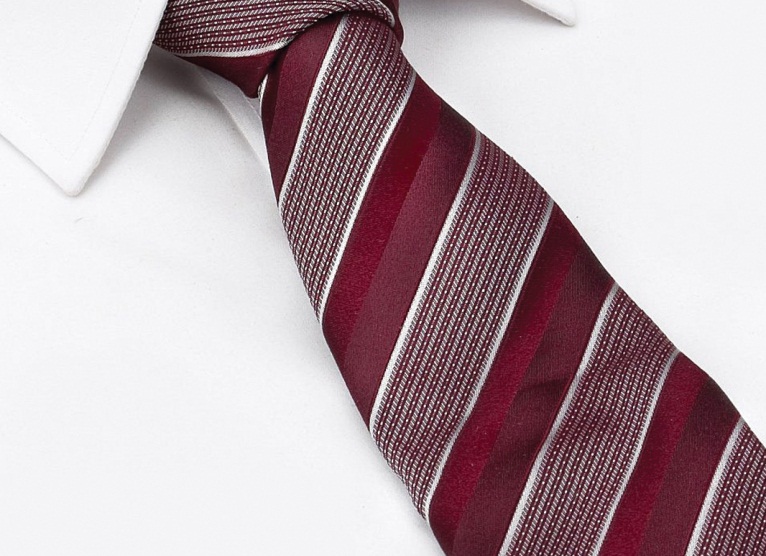 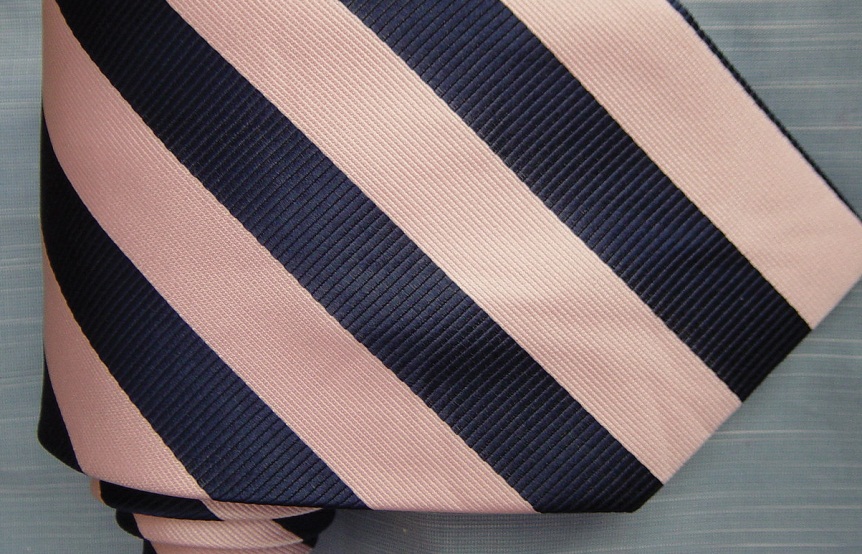 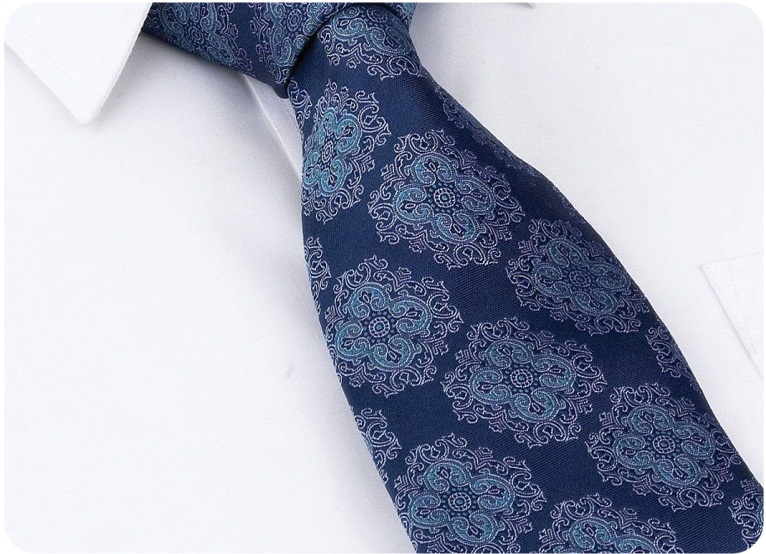 тел.:
e-mail:
сайт:
(495) 226-74-30
art@prcomm.ru
www.kit5.ru
Отзывы наших клиентов
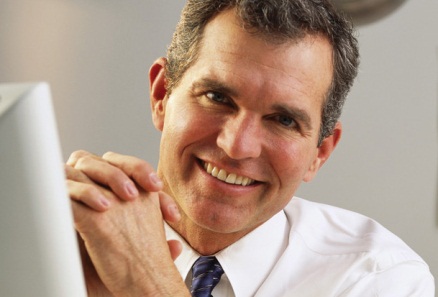 «полученный товар превзошел просто все ожидания!»
The universe is commonly defined as the totality of everything that exists including all physical matter and energy, the planets, stars, galaxies, and the contents of intergalactic space, although this usage may differ with the context
Сергей, бизнес-коуч
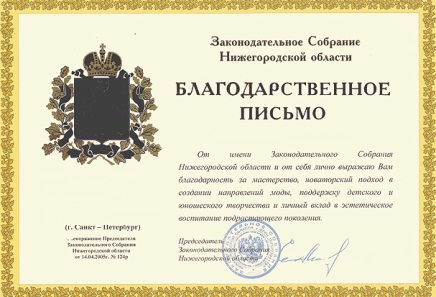 «лучшая компания, с которой приходилось сотрудничать»
The universe is commonly defined as the totality of everything that exists including all physical matter and energy,
ООО «Валенжи»
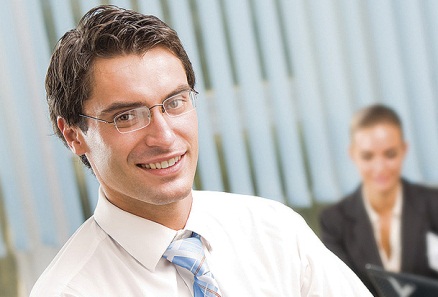 «лучше не бывает»
The universe is commonly defined as the totality of everything that exists including all physical matter and energy, the planets, stars, galaxies, and the contents of intergalactic space, although this usage may differ with the context
Денис, экономист
тел.:
e-mail:
сайт:
(495) 226-74-30
art@prcomm.ru
www.kit5.ru
Почему мы лучшие?
основной тезис (его прочтут)
1
Мы предлагаем Вам лучший товар
The universe is commonly defined as the totality of everything that existserse is commonly defined as the totality of everything that exists
2
У нас лучшие цены на рынке
The universe is commonly defined as the totality of everything that existserse is commonly defined as the totality of everything that exists
3
У нас надежные поставщики и гарантия качества товара
The universe is commonly defined as the totality of everything that existserse is commonly defined as the totality of everything that exists
4
экономия вашего времени
The universe is commonly defined as the totality of everything that existserse is commonly defined as the totality of everything that exists
5
индивидуальная программа на выезд
The universe is commonly defined as the totality of everything that existserse is commonly defined as the totality of everything that exists
тел.:
e-mail:
сайт:
(495) 226-74-30
art@prcomm.ru
www.kit5.ru
Варианты и тарифы
основной тезис ваших тарифов или вариантов (его прочтут)
Количество человек:
Еще пункт:
Количество залов:
Время проведения:
И еще один пункт:

Стоимость:
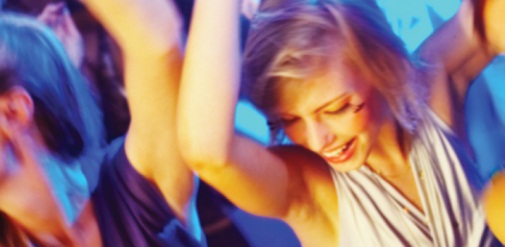 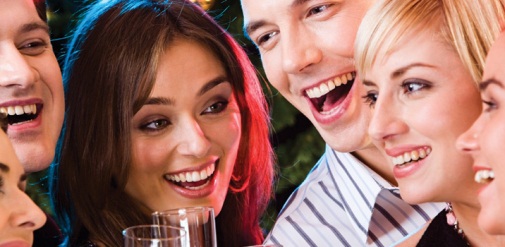 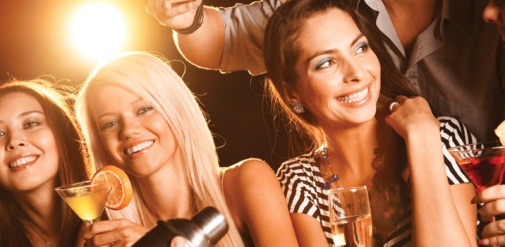 Вечеринка в офисе
Вечеринка в загородном доме
Вечеринка в офисе
Описание проводимого мероприятия или ситуации или проданного товара. The universe is commonly defined as the totality of everything that exists including all physical matter and energy, the
Описание проводимого мероприятия или ситуации или проданного товара. The universe is commonly defined as the totality of everything that exists including all physical matter and energy, the
Описание проводимого мероприятия или ситуации или проданного товара. The universe is commonly defined as the totality of everything that exists including all physical matter and energy, the
• The universe
• is commonly defined
• as the totality of everything
• that exists including all
• matter and energy
• The universe
• is commonly defined
• as the totality of everything
• that exists including all
• matter and energy
• The universe
• is commonly defined
• as the totality of everything
• that exists including all
• matter and energy
Стоимость:
от 74 000 руб.
Стоимость:
от 74 000 руб.
Стоимость:
от 74 000 руб.
тел.:
e-mail:
сайт:
(495) 226-74-30
art@prcomm.ru
www.kit5.ru
Продающий заголовок
as the totality of everything that exists including all physical matter and
The universe is commonly defined as 

the totality of everything that exists including all physical matter and energy, the planets, stars, galaxies, and the contents of intergalactic space, although this usage may differ with the context The universe is commonly defined as the totality of everything that exists including 

The universe is commonly defined as the totality of everything that exists including all physical matter and energy, the planets, stars, galaxies, and
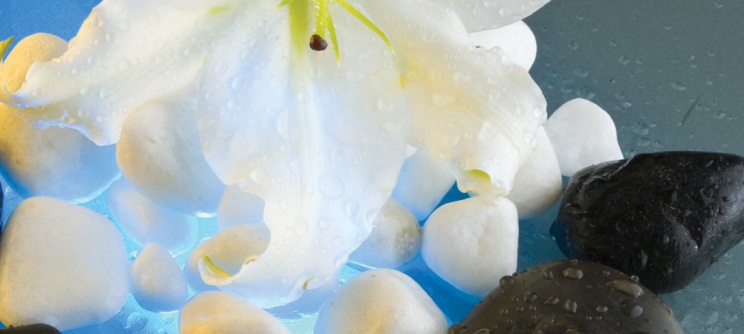 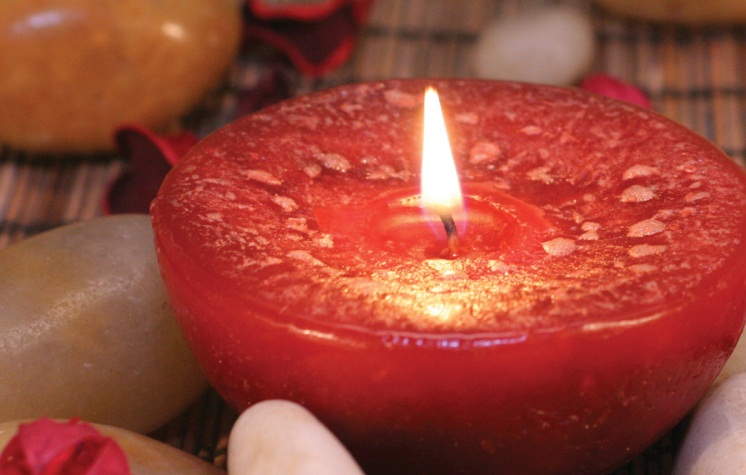 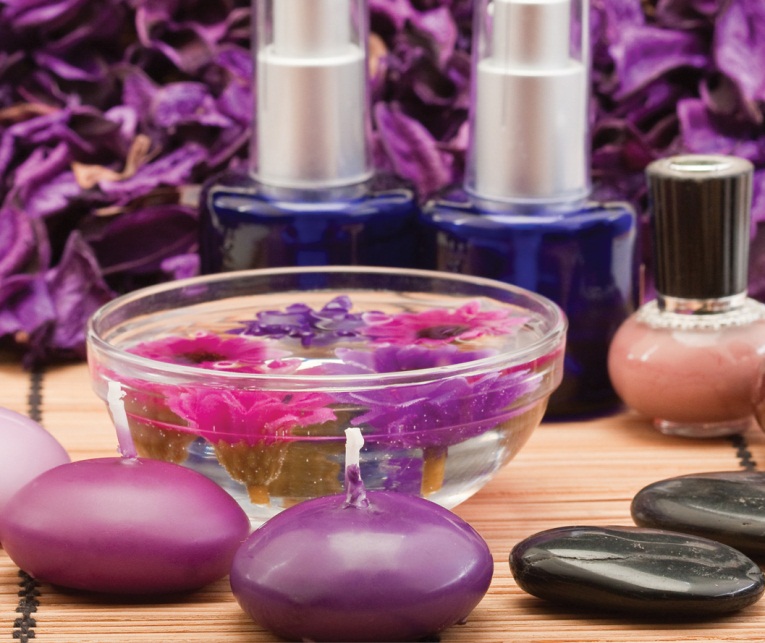 as the totality of everything that exists including all physical matter and energy, the planets, stars,
тел.:
e-mail:
сайт:
(495) 226-74-30
art@prcomm.ru
www.kit5.ru
Сделать первый шаг — очень просто!
The universe is commonly defined as the totality of everything that exists including all physical matter and energy
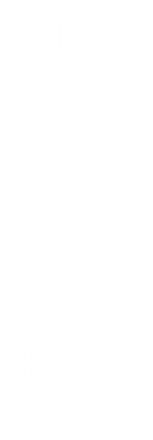 (495) 226-74-30
art@prcomm.ru
www.kit5.ru